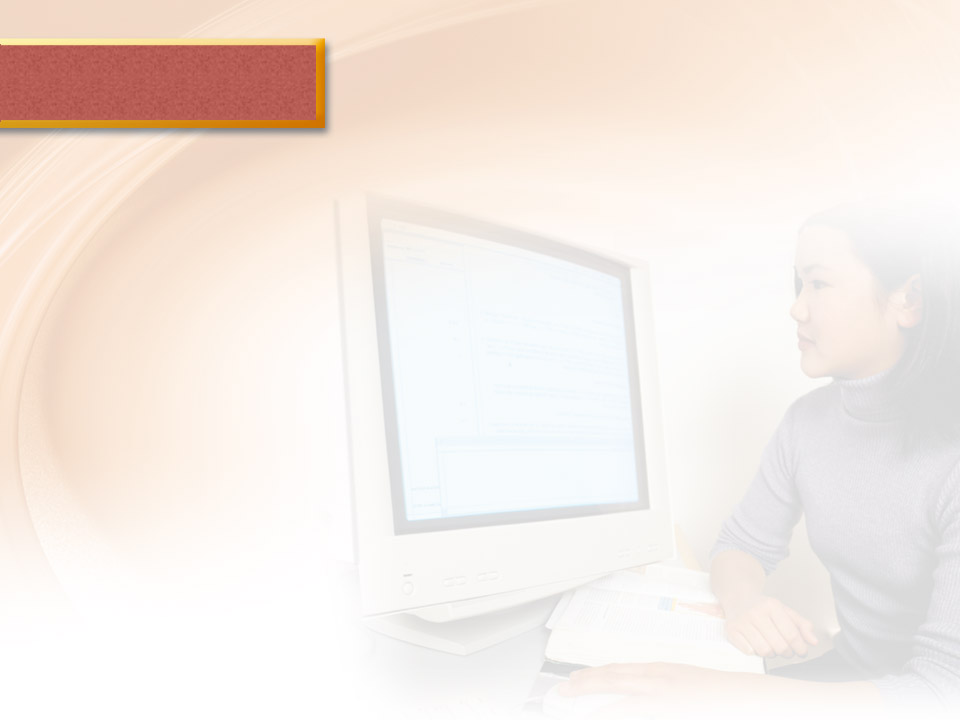 Microsoft PowerPoint 2010
MODULE 8
Chapter 1: Creating a Presentation
Chapter 2: Working with Slide Masters and
				Handouts 
Chapter 3: Adding Visual Elements and Sound
Chapter 4: Completing, Running, and Sharing
				Your Show
© Paradigm Publishing, Inc.
1
[Speaker Notes: In Module 8, you learn about Microsoft PowerPoint 2010. Chapter 1 covers creating a presentation including entering and editing text. Chapter 2 deals with changing formatting in Slide Master View that help improve the look of your documents. In Chapter 3, you add visual elements and sound to add visual appeal. Finally, Chapter 4 covers completing, running and sharing your show.]
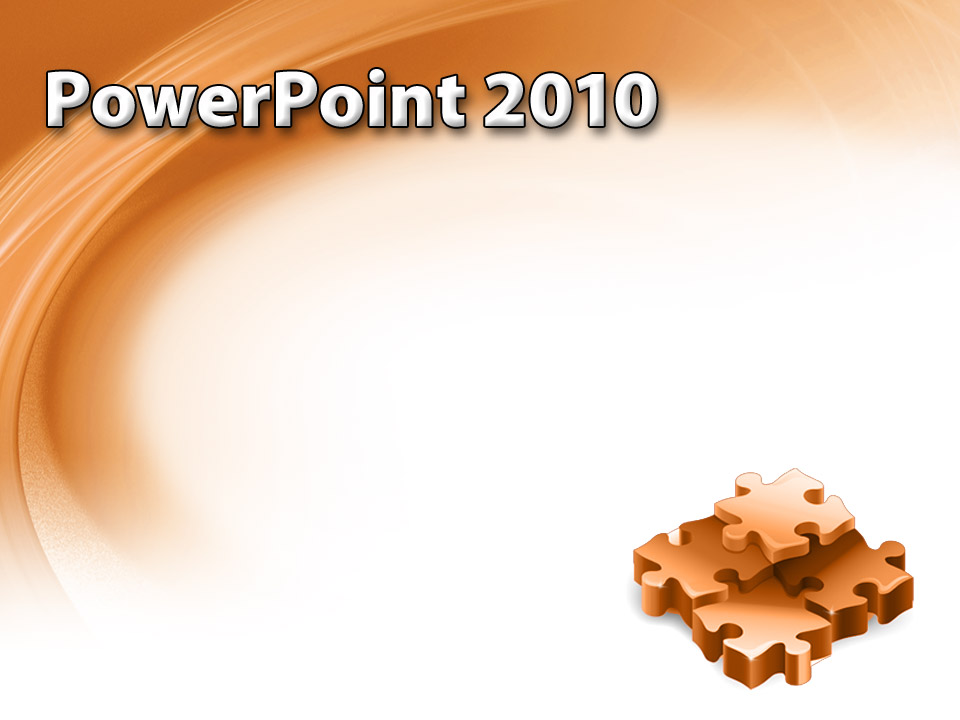 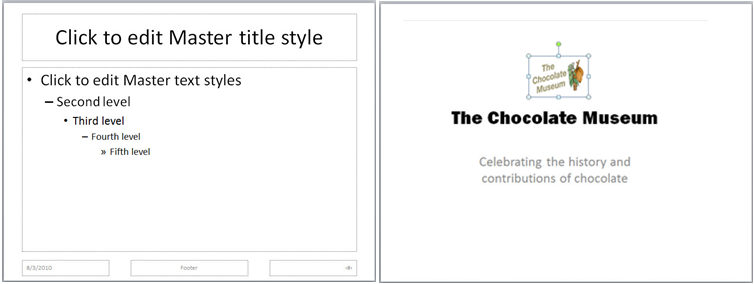 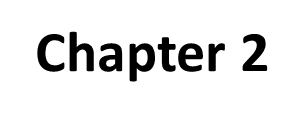 Working with Slide Masters
 and Handouts
© Paradigm Publishing, Inc.
2
[Speaker Notes: The second chapter in the PowerPoint module deals with changing formatting in slide master view and handouts.]
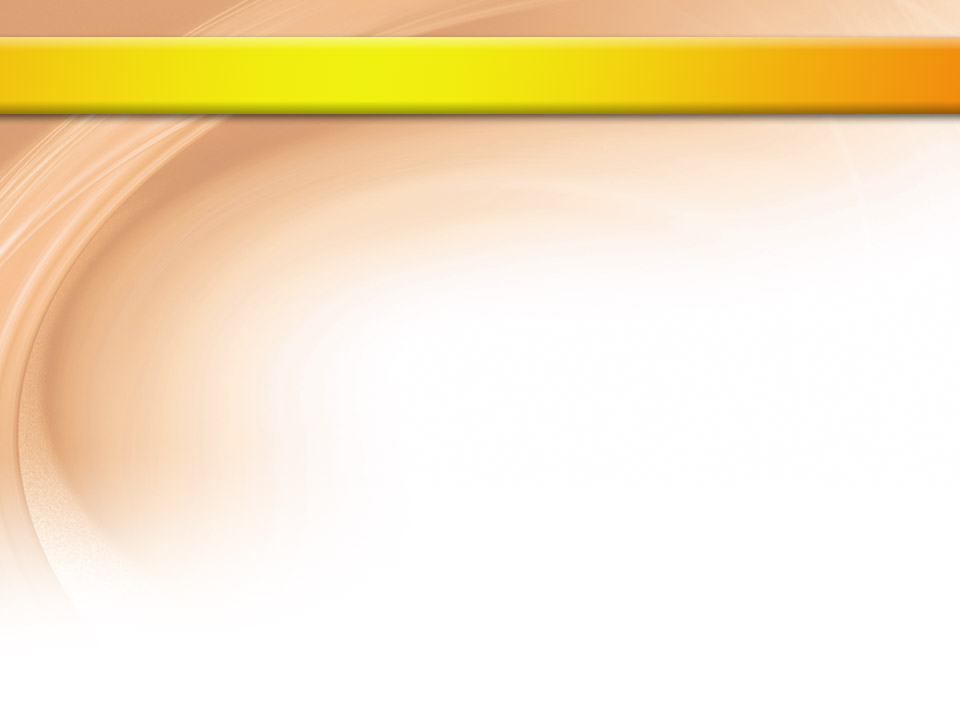 Skills You Learn
Change formatting in Slide Master View
Insert a graphic in Slide Master View
Add a footer in a Slide Master
Hide a Slide Master element on a slide
Add a header in the Handouts Master and print a handout
3
© Paradigm Publishing, Inc.
[Speaker Notes: Although sometimes viewed as an advanced feature, PowerPoint Slide Masters are in fact easy to use and can save you a great deal of work when you want to add or remove graphics or formatting on all or most of the slides in your presentation. The default Slide Master uses the office theme—the blank slide design that appears when you create a new blank presentation. The office theme contains no background or graphics but does assign font formatting to all placeholders in the slide presentation. Additional masters are created any time you apply a design to slides. 

In this chapter you will learn about the power of PowerPoint Slide Masters, a feature that enables you to insert objects such as a graphic or company logo, text, and slide numbers, or to change the formatting for a particular type of placeholder on all slides with a single action. You can also omit master elements on individual slides, as needed. 

This chapter focuses primarily on formatting slides using the Slide Master, but features of the Handout Master and Notes Master work similarly.]
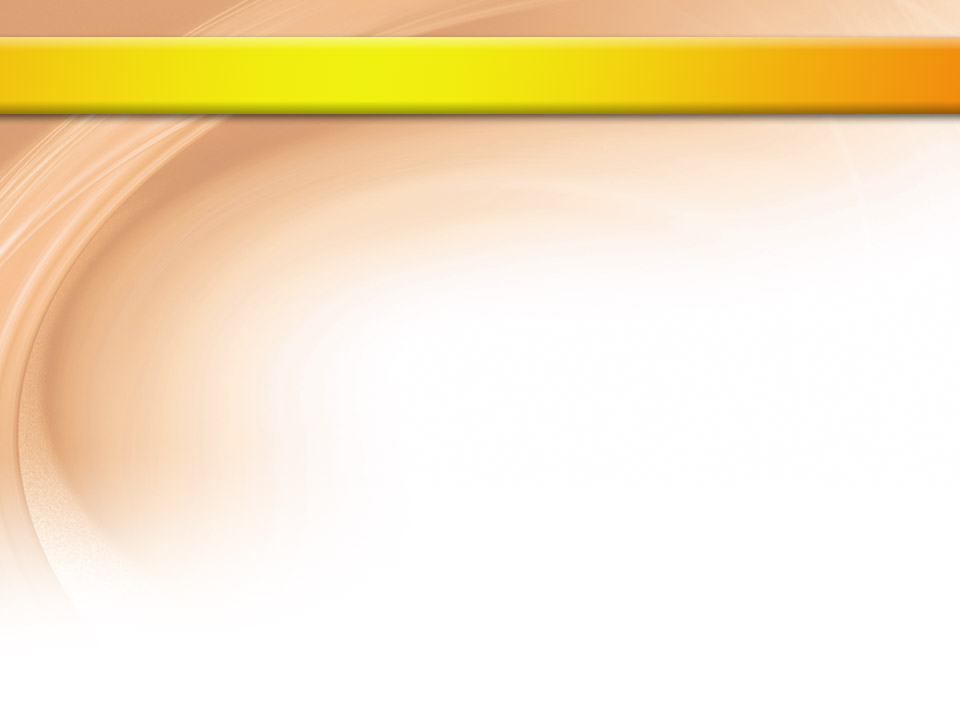 Skill 1: Change Formatting in Slide Master View
Click the View tab.
Click the Slide Master button in the Master Views group.
Click the top (and largest) slide layout thumbnail in the slide layout thumbnail pane (Office Theme Slide Master). This action displays the slide master layout in the Slide pane.
Click on the title placeholder and select the placeholder text Click to edit Master title style.
4
© Paradigm Publishing, Inc.
[Speaker Notes: If your organization uses the Copperplate Gothic Bold font on all titles in company PowerPoint presentations, it would be time consuming to format every slide title individually. You can easily format the slide title placeholder, just one time, in the Slide Master and every slide title placeholder in the entire presentation will be formatted the same way.]
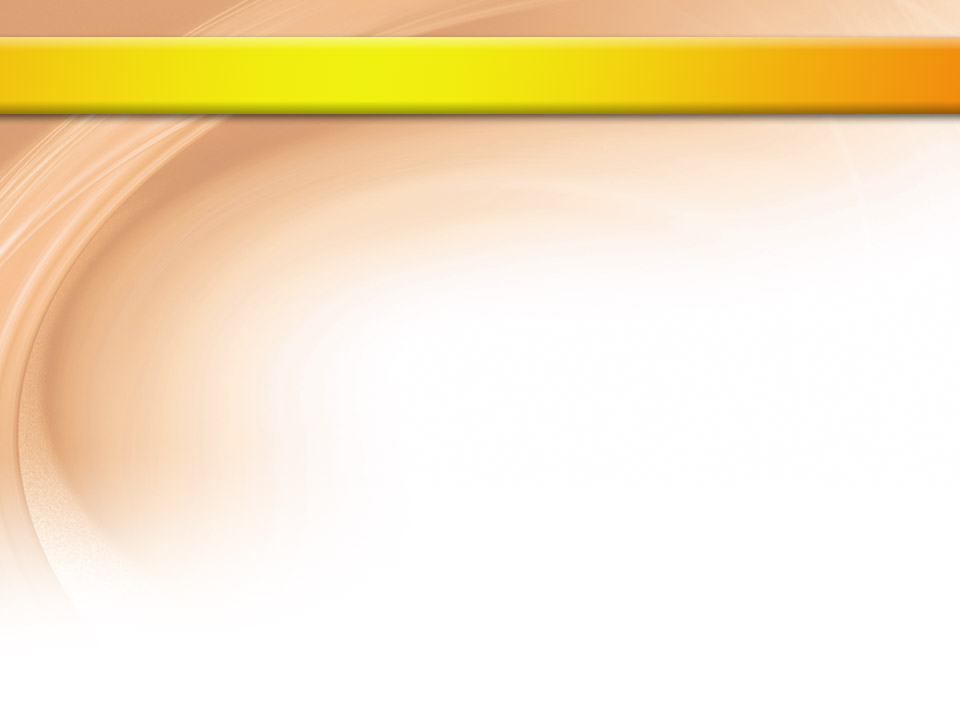 Skill 1: Change Formatting in Slide Master View, cont.
Click the Home tab.
Click the arrow in the Font option box in the Font group.
Click the appropriate font in the drop-down gallery.
Click the Slide Master tab.
Click the Close Master View button to return to Normal view.
5
© Paradigm Publishing, Inc.
[Speaker Notes: Also, if you later need to change slide titles to another font, you can use the Slide Master to change all title formatting with a single action.]
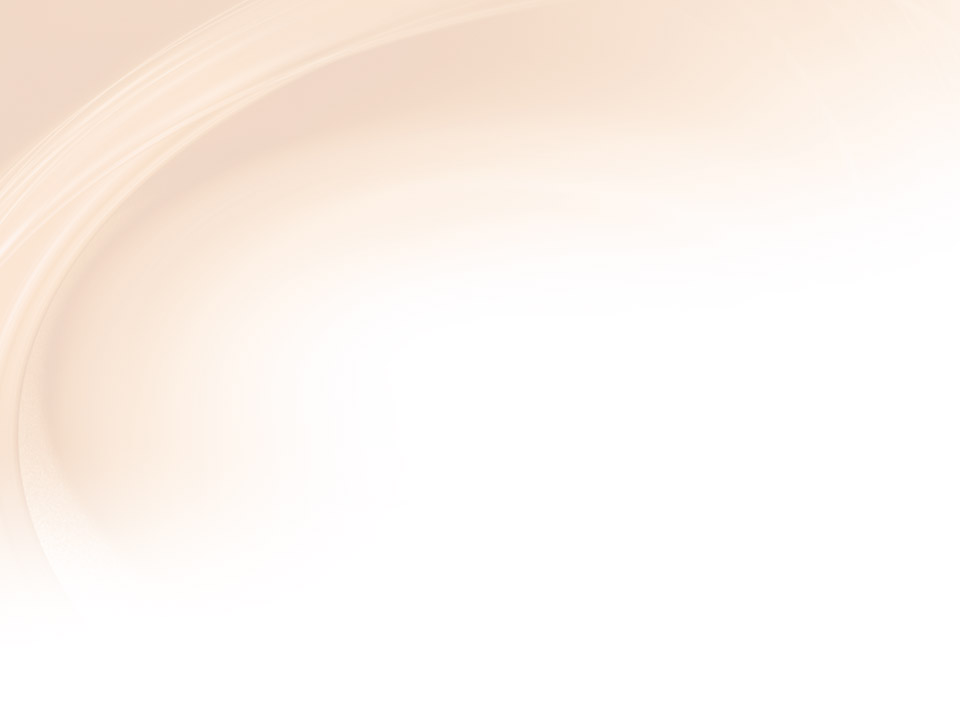 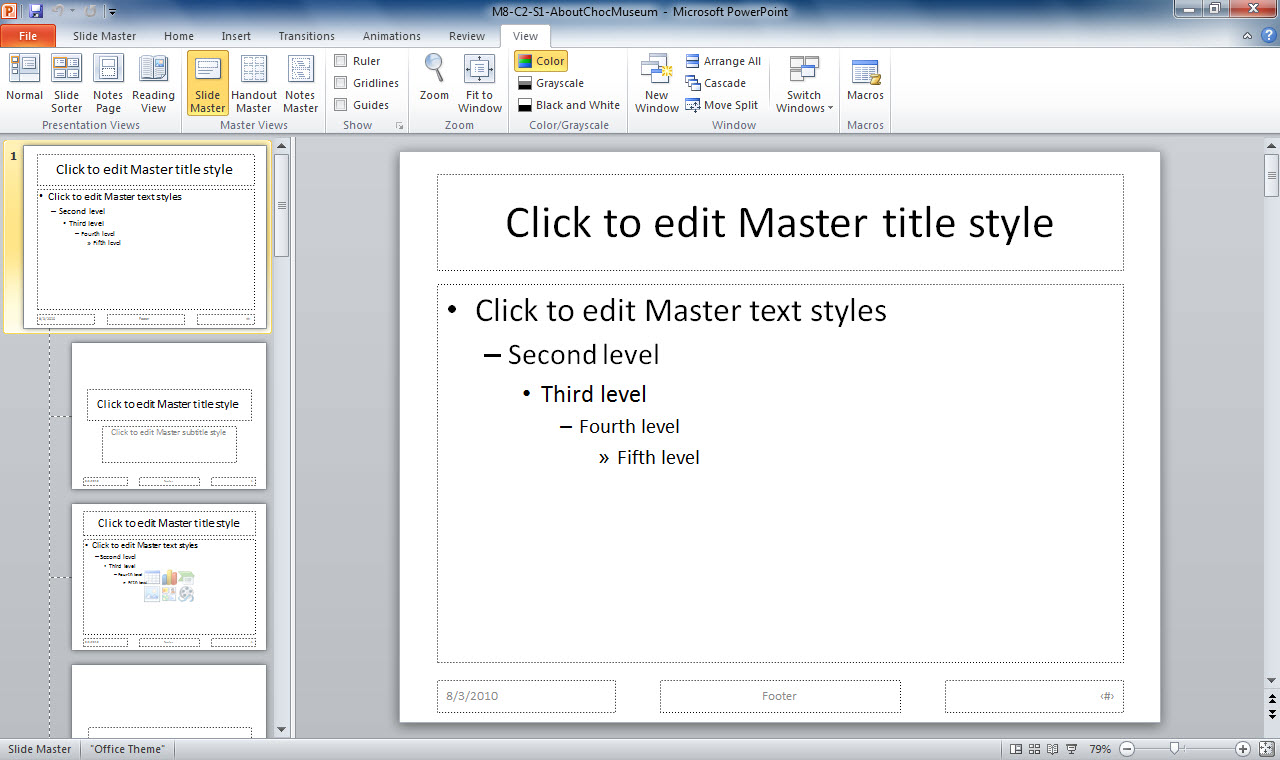 1. Click the View tab.
2. Click the Slide Master button.
3. Click the top (and largest) slide layout thumbnail in the slide layout thumbnail pane (Office Theme Slide Master).
6
© Paradigm Publishing, Inc.
[Speaker Notes: Here is the slide master view in M8-C2-S1-AboutChocMuseum.pptx. You can hover your mouse over the layouts and the name of each layout is displayed. Be aware that all changes on individual slides will override Slide Master settings so be sure to make the Slide Master first.]
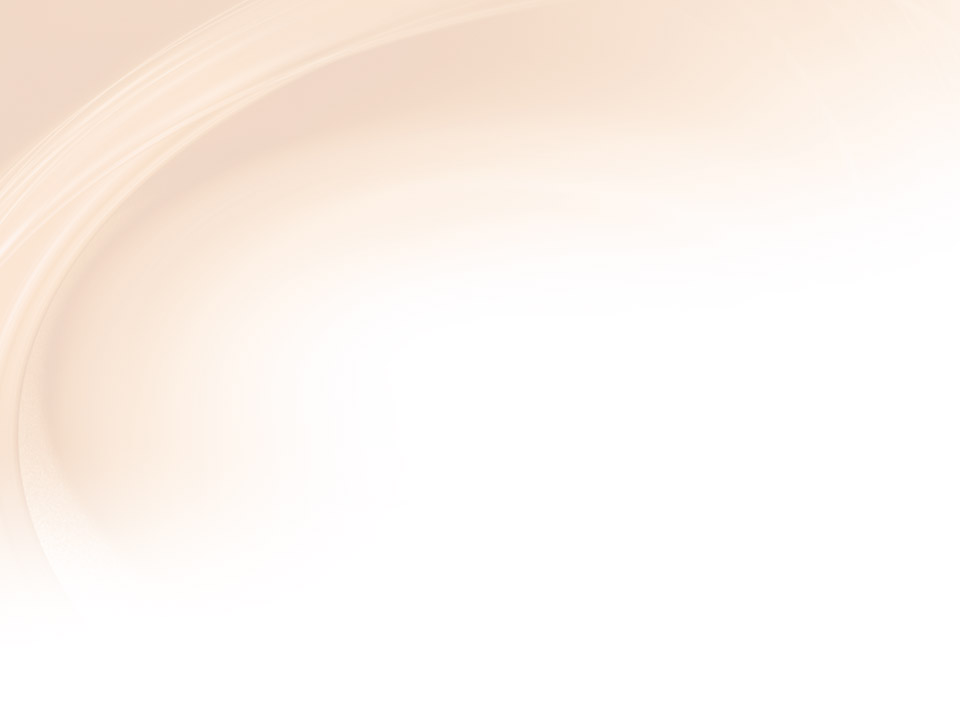 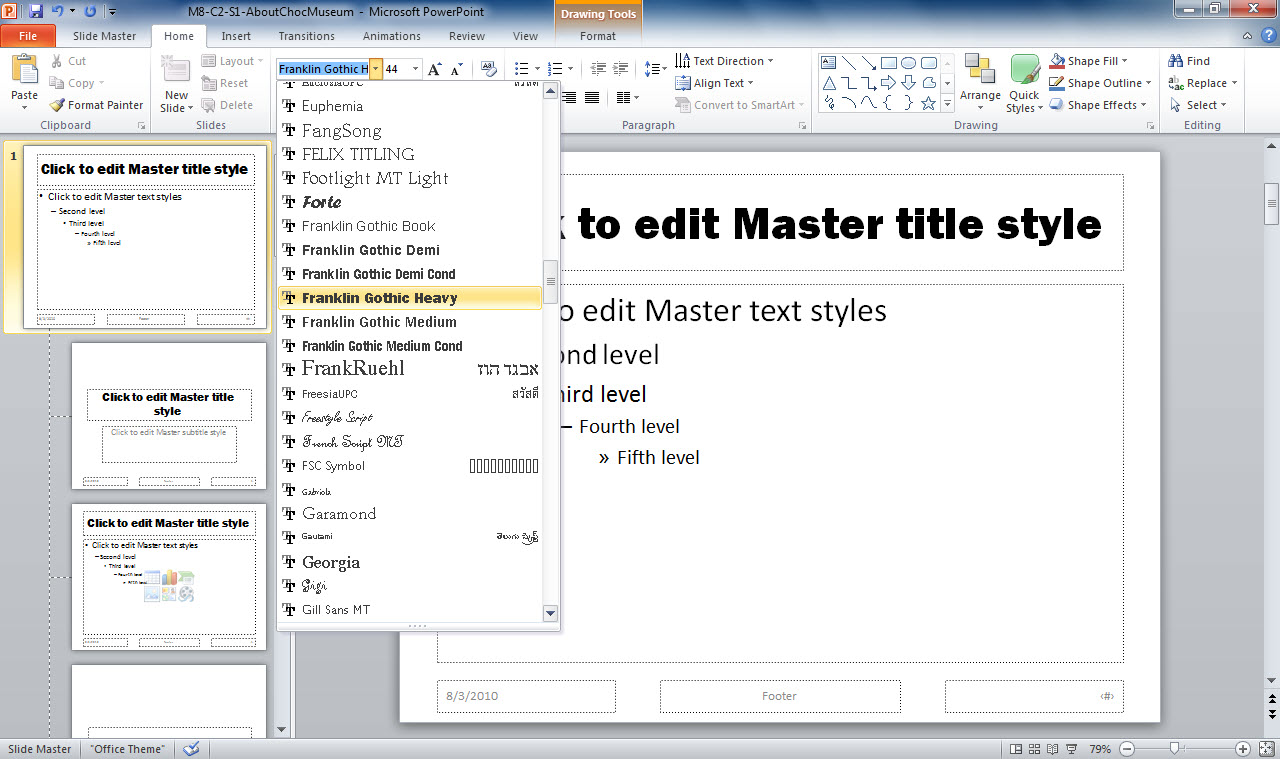 Font drop-down arrow
Home tab
Font drop-down gallery
7
© Paradigm Publishing, Inc.
[Speaker Notes: Make changes to the font in the Font dialog box. You can also right-click the selected text and choose Font from the shortcut menu. 

Click the Normal button in the View pane to close the Slide Master view and return to Normal view.]
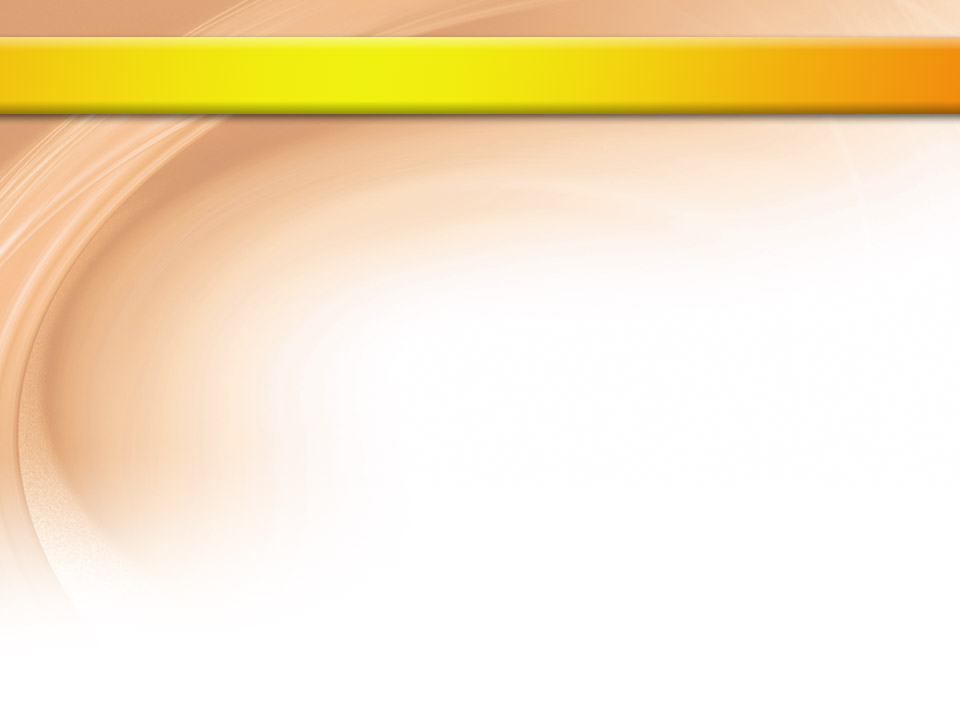 Skill 2: Insert a Graphic in Slide Master View
Click the graphic you wish to copy in the Slide pane.
Click the Copy button in the Clipboard group in the Home tab.
Click the View tab.
Click the Slide Master button in the Master Views group.
Click the slide layout thumbnail in the Slide Layout Thumbnail pane (Title and Content Layout) in which you wish to insert the graphic.
Click the Home tab.
8
© Paradigm Publishing, Inc.
[Speaker Notes: Modifying global formatting is a great way to use Slide Masters. They can also be a useful tool when you want to insert a graphic on all or most slides in your presentation. For example, logos will often be a necessary graphic. Rather than inserting the logos on each slide individually, you can place them once in the Slide Master.]
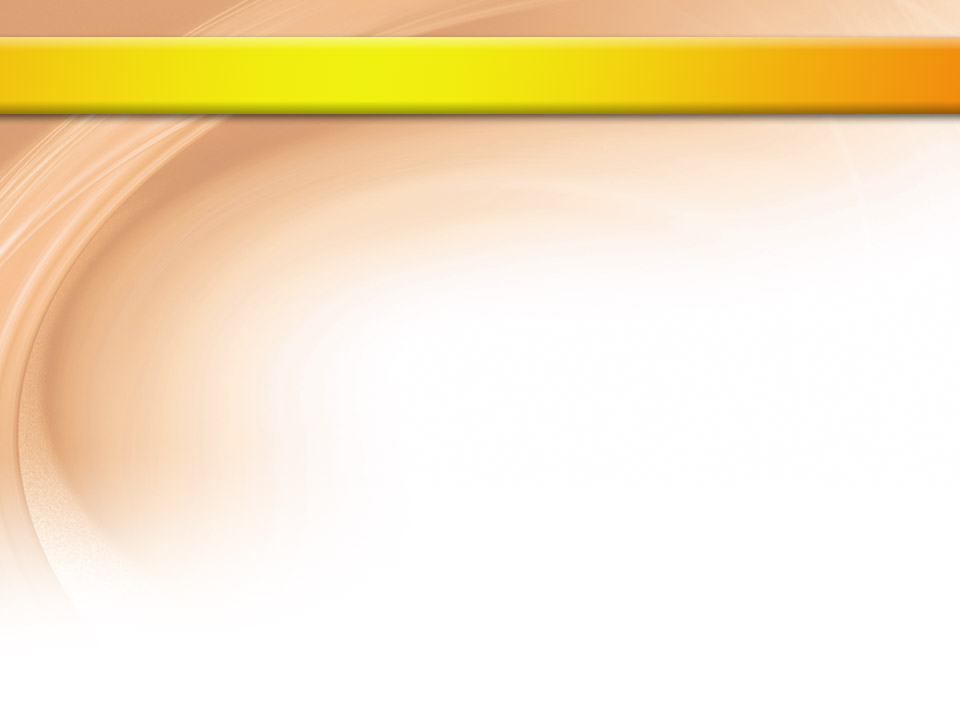 Skill 2: Insert a Graphic in Slide Master View, cont.
Click the Paste button in the Clipboard group to paste the copied graphic into the Slide Master. 
To move the graphic, hover your mouse pointer over it until it becomes a four-headed arrow and then drag it to the position of the content placeholder of the slide in the Slide pane.
Click the View tab and then click the Normal button in the Presentation Views group. Notice that the graphic is present in the all of the appropriate slides.
9
© Paradigm Publishing, Inc.
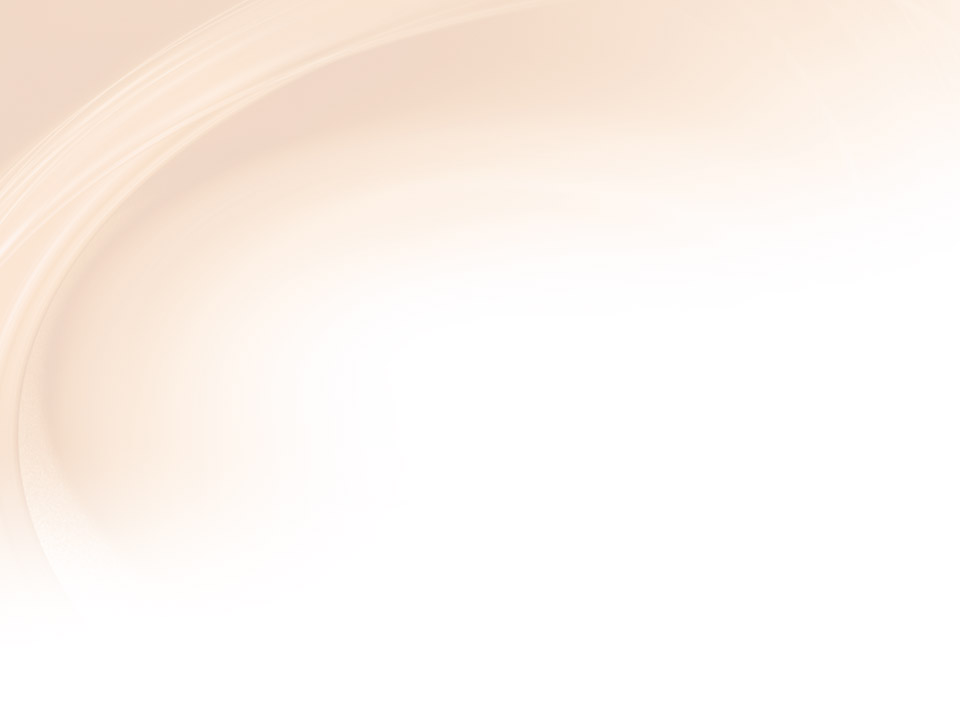 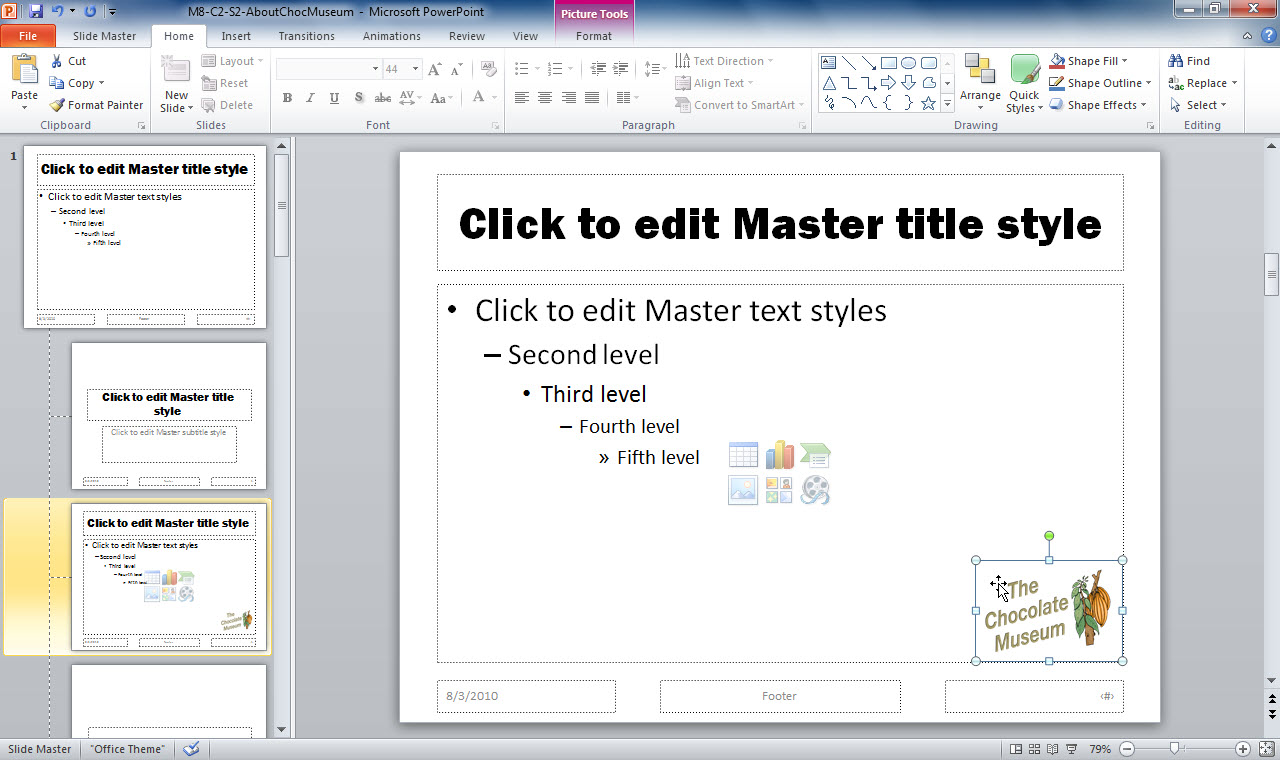 Home tab selected
Paste button
Selected slide
10
© Paradigm Publishing, Inc.
[Speaker Notes: In M8-C2-S2-AboutChocMuseum.pptx, you see the logo copied to a master slide. After copying the graphic, use the paste button on the Home tab to paste the graphic into the appropriate master slide. If the graphic is too close to the contents on any individual slide, reposition it on the Slide Master. You cannot access the graphic from the individual slides.]
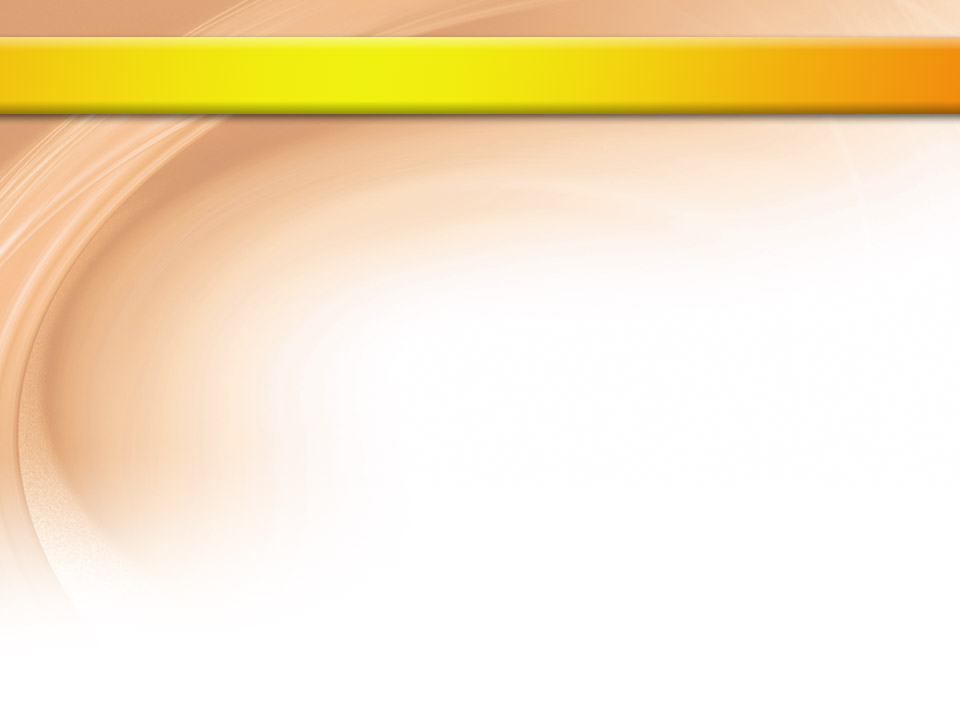 Skill 3: Add a Footer in a Slide Master
Click the Insert tab.
Click the Header & Footer button in the Text group.
In the Header and Footer dialog box with the Slide tab selected, click the Date and time check box to insert a check mark if you wish to insert the date and time.
Click the Slide number check box if you wish to insert a slide number in your footer.
If you do not wish to have the text show on the title slide, click the Don’t show on title slide check box.
Click the Apply to All button to apply the footer to all slides.
11
© Paradigm Publishing, Inc.
[Speaker Notes: Another item that you might want to place on every slide is a footer containing text. Footer placeholders in the Slide Master can accommodate information such as your company name, the presenter’s name, slide numbers, and key words such as “Confidential” or “Copyrighted.” The Slide Master offers three footer placeholders by default.]
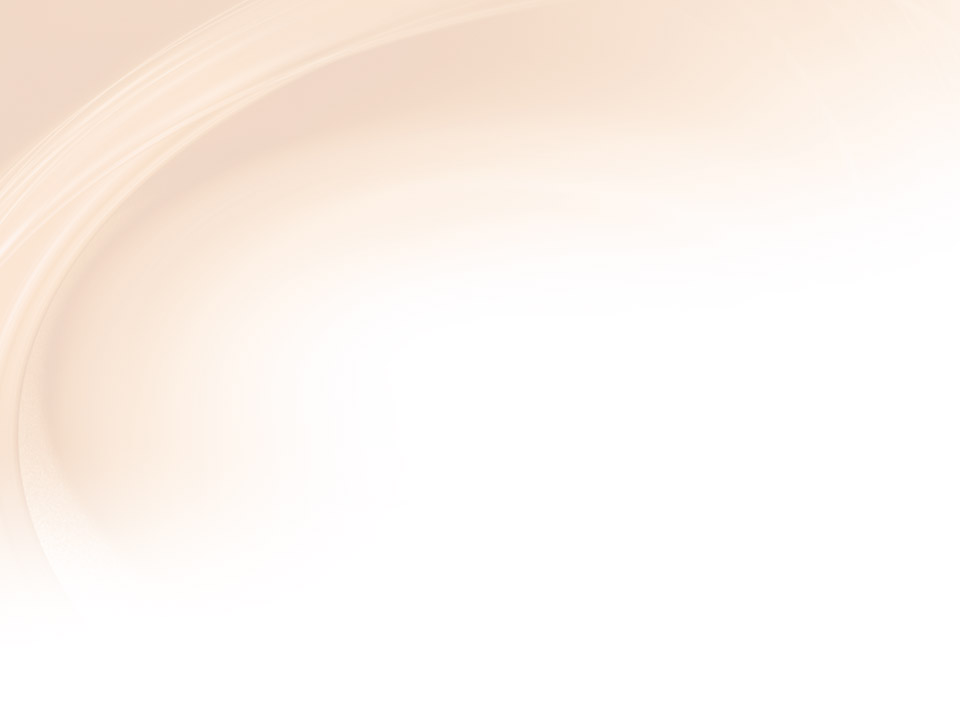 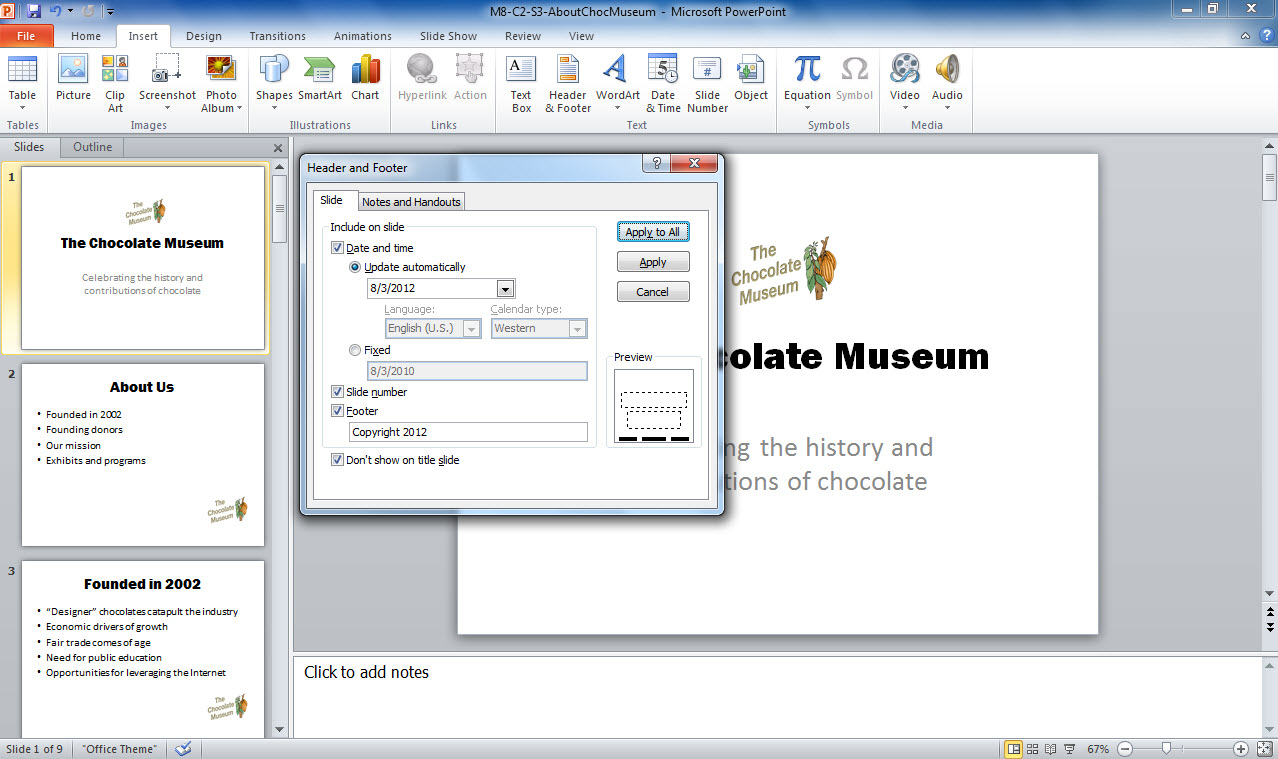 Header & Footer button in the Text group
Insert tab
Apply to All button
Header and Footer dialog box
Don’t show on title slide check box
12
© Paradigm Publishing, Inc.
[Speaker Notes: Here in M8-C2-S3-AboutChocMuseum.pptx, you can see the Header and Footer dialog box open. Header and footer formatting that is done on the Slide tab of the Header and Footer dialog box is applied to the Slide Master. If you want a specific date on your slides instead of the current date, click the Fixed option instead of Update automatically.]
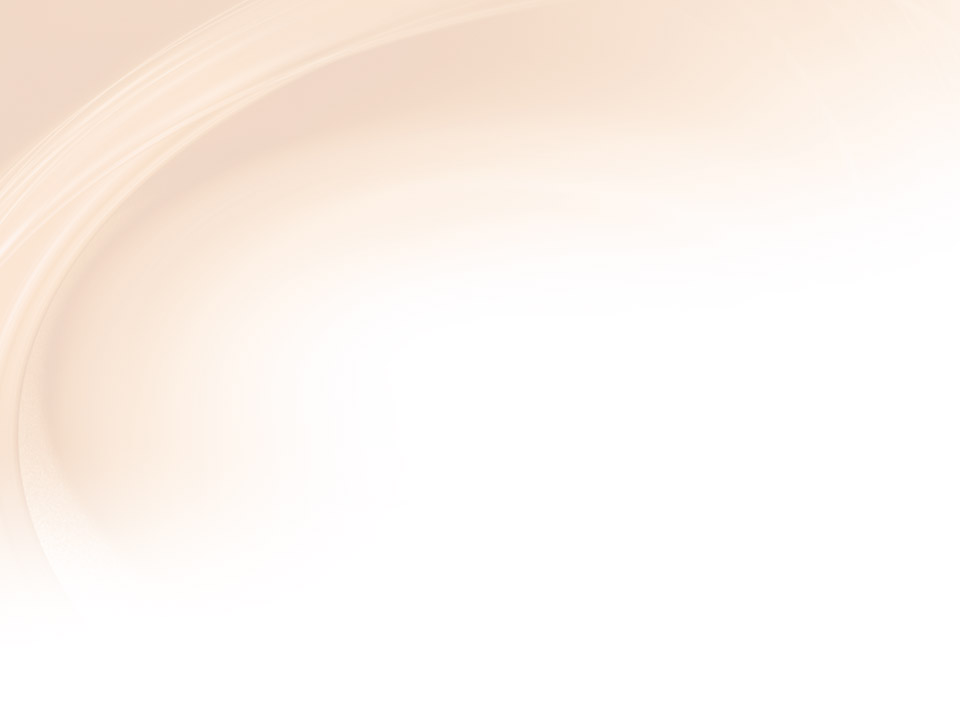 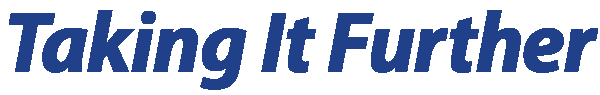 Customizing Slide Footers  You can apply a footer to individual slides using the same process described in this skill.
13
© Paradigm Publishing, Inc.
[Speaker Notes: One of the benefits of inserting a footer on the Slide Master is that you do not have to create or change each footer individually. If only a few slides require a different footer, apply the global footer to all slides, and then make footer changes on the few individual slides one by one.]
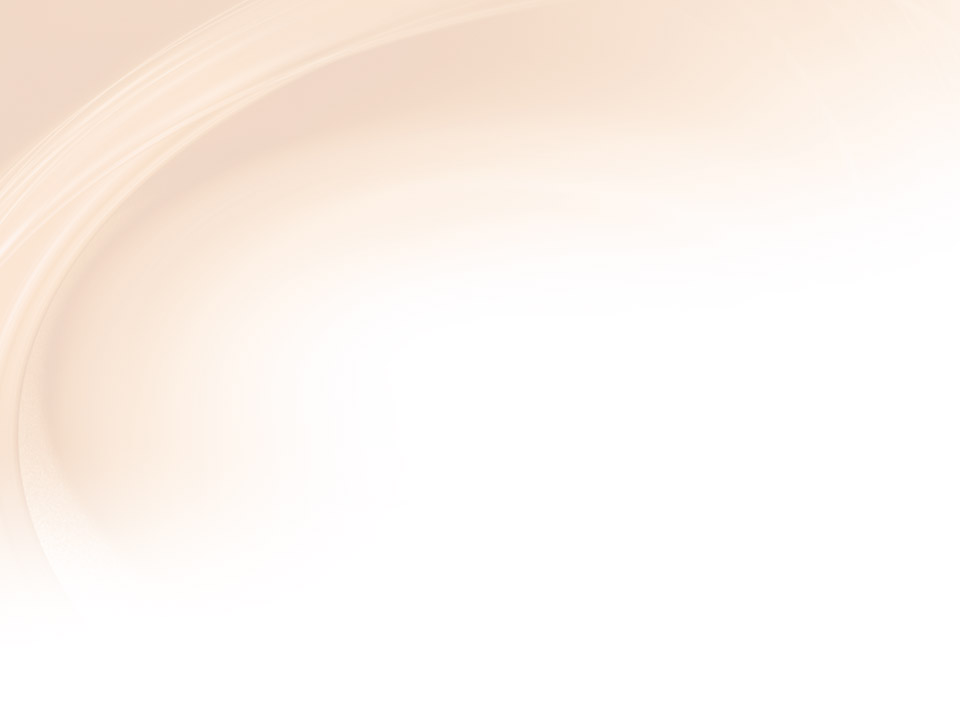 Checkpoint 1
Using Slide Masters you can 
insert text or graphics once and have them appear on every slide.
apply a design template to every slide.
create notes for every slide in the presentation.
All of the above
The default Slide Master is
the first theme you create.
created by the first theme you apply.
the Office theme.
None of the above
Answer
Answer
The following applies to Slide Masters.
Changes on individual slides override changes on masters.
Changes on masters override changes made on individual slides.
All of the above
None of the above
To have a graphic appear on every slide in the presentation, place it on
every slide.
the uppermost slide in a Slide Master set.
every slide in a Slide Master set.
the first slide in your presentation.
Answer
Next  Slide
Answer
14
© Paradigm Publishing, Inc.
[Speaker Notes: In Slide Show View, click the Answer button for Question 1 after you believe that you know the correct answer. The correct answer will be displayed. Then click the Answer button for Question 2 and the answer will appear. Continue repeating these steps for all four questions in order. When complete, click the Next Slide button.]
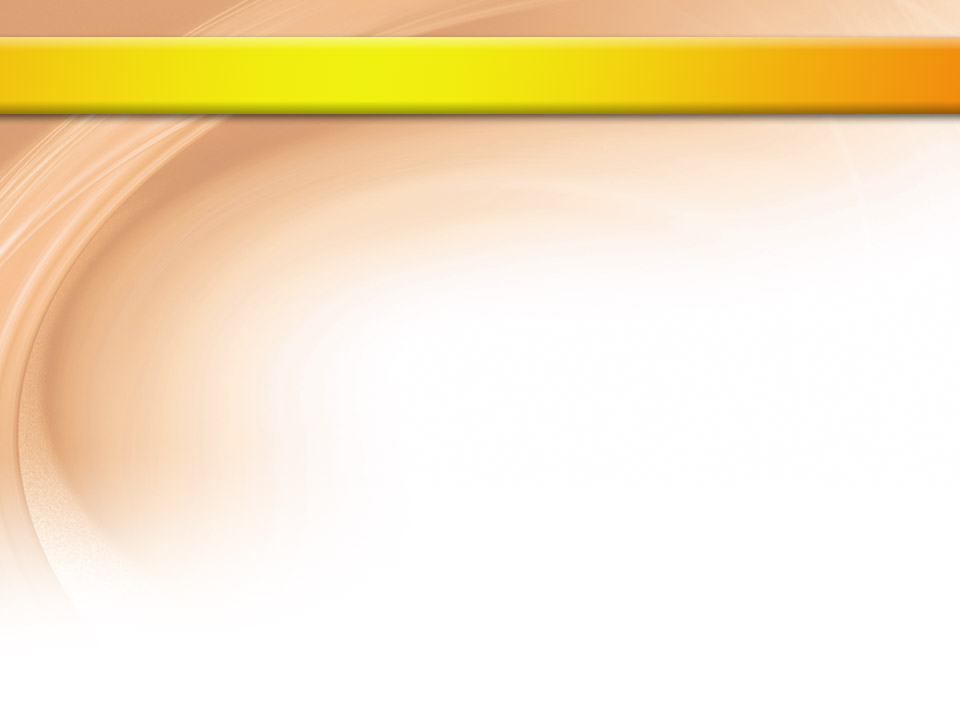 Skill 4: Hide a Slide Master Element on a Slide
Display the appropriate slide in the Slide pane.
Click the Design tab.
In the Background group, click the Hide Background Graphics check box to insert a check mark. The graphic on the Slide Master disappears.
15
© Paradigm Publishing, Inc.
[Speaker Notes: A graphic placed on a master cannot be moved or resized on individual slides—it takes its size and position from the master slide. Sometimes you may need to hide a Slide Master graphic on a few individual slides. Hiding might be necessary if a slide starts to look too crowded or confusing once you apply other required graphics or if you need the space to accommodate a large graph or object that would overlap the master graphic. In such cases, you may want to hide master graphics on individual slides.]
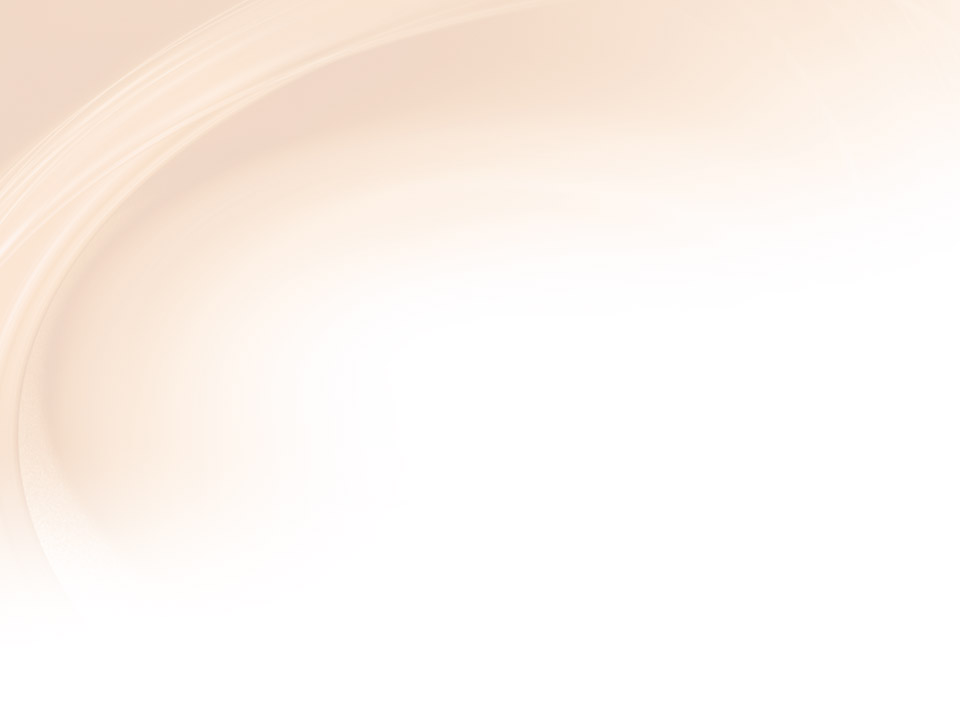 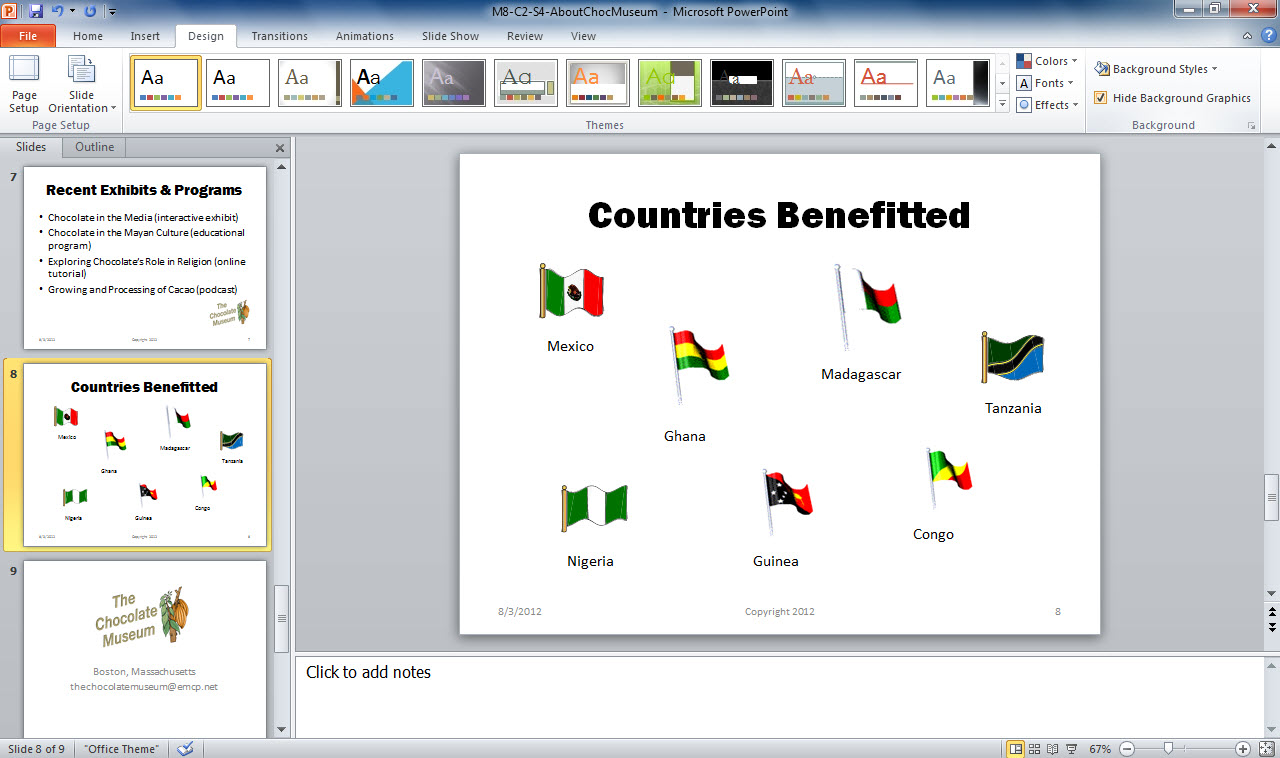 Design tab
Hide Background Graphics check box
Selected Slide
16
© Paradigm Publishing, Inc.
[Speaker Notes: Here in M8-C2-S4-AboutChocMuseum.pptx, you can see the Hide Background Graphics check box selected to hide the background graphics. Hiding background graphics hides all graphics on the Slide Master; if you place more than one graphic there, you cannot hide each individually. Navigate to specific slides by using the scrollbar at the right edge of the Slide pane. Click on the slide you want to be active.]
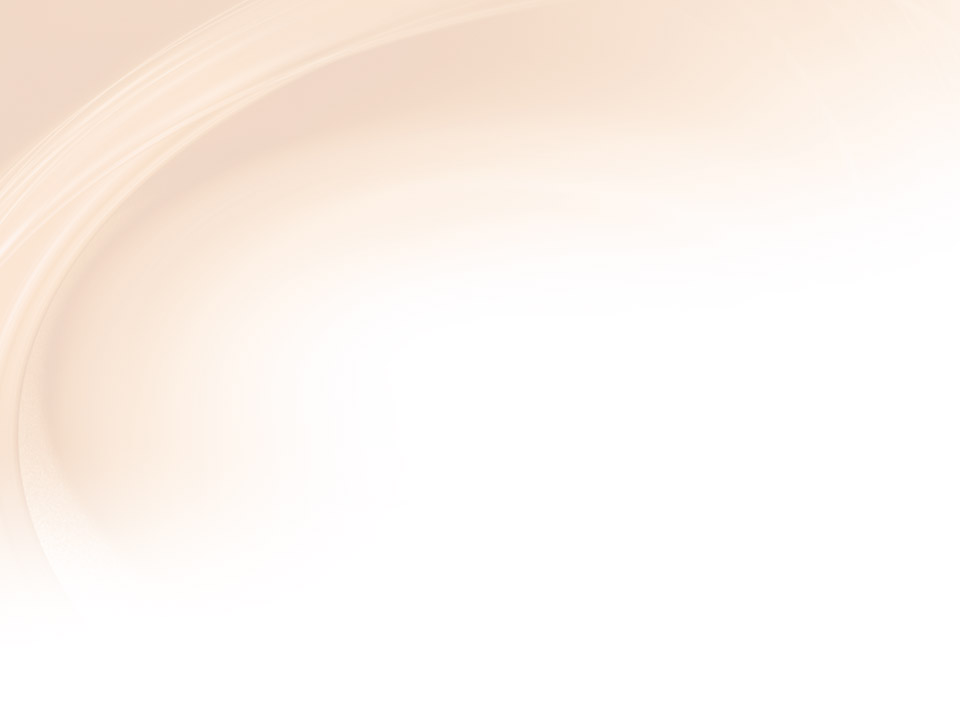 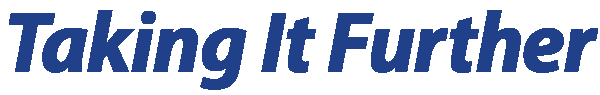 Inserting Graphics on Individual Slides  You can insert the same graphic on the slide after hiding the master graphic.
17
© Paradigm Publishing, Inc.
[Speaker Notes: You can then move the graphic around the slide, resize it, or even rotate it to make it work with the other slide elements.]
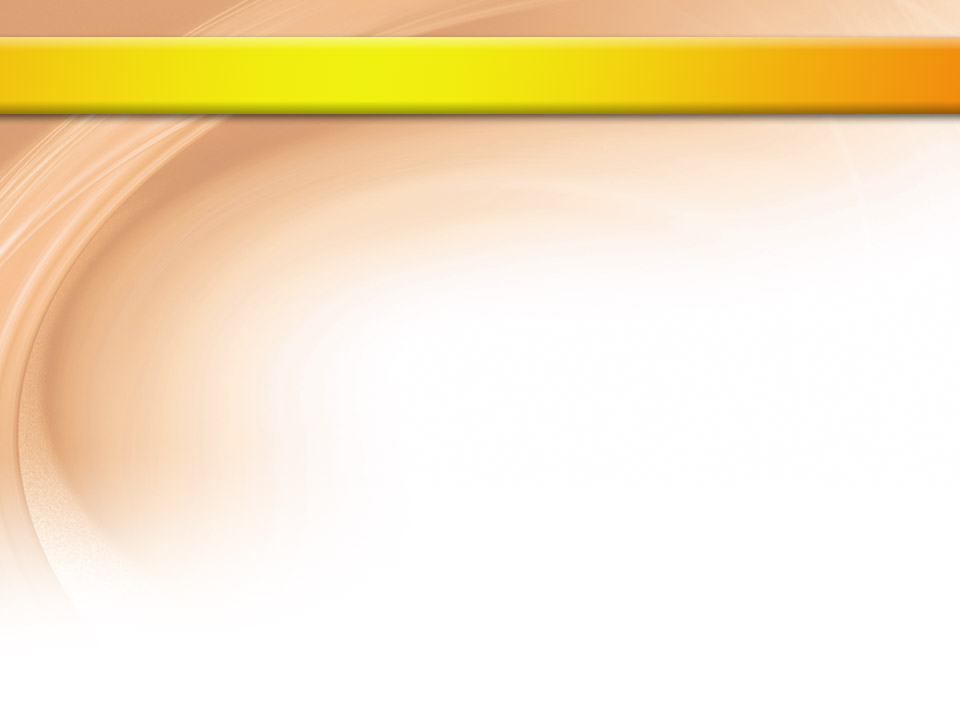 Skill 5: Insert a Header on the Handout Master
To insert a Header:
Click the Insert tab.
Click the Header & Footer button in the Text group.
Click the Notes and Handouts tab in the Header and Footer dialog box.
Click the Header check box to insert a check mark.
Type your text in the Header text box.
Click the Apply to All button.
18
© Paradigm Publishing, Inc.
[Speaker Notes: The Handout Master and Notes Master have features similar to that of the Slide Master. The steps for adding text in these layouts are similar to those for adding text to slides. In this skill you will add a header to the Handouts Master and print a handout of the presentation you created in Skill 4. 

If it is not already open, open M8-C2-S4-AboutChocMuseum.pptx, the file you saved in the previous skill, and save the file as Lastname-M8-C2-S5-AboutChocMuseum, but replace Lastname with your last name.]
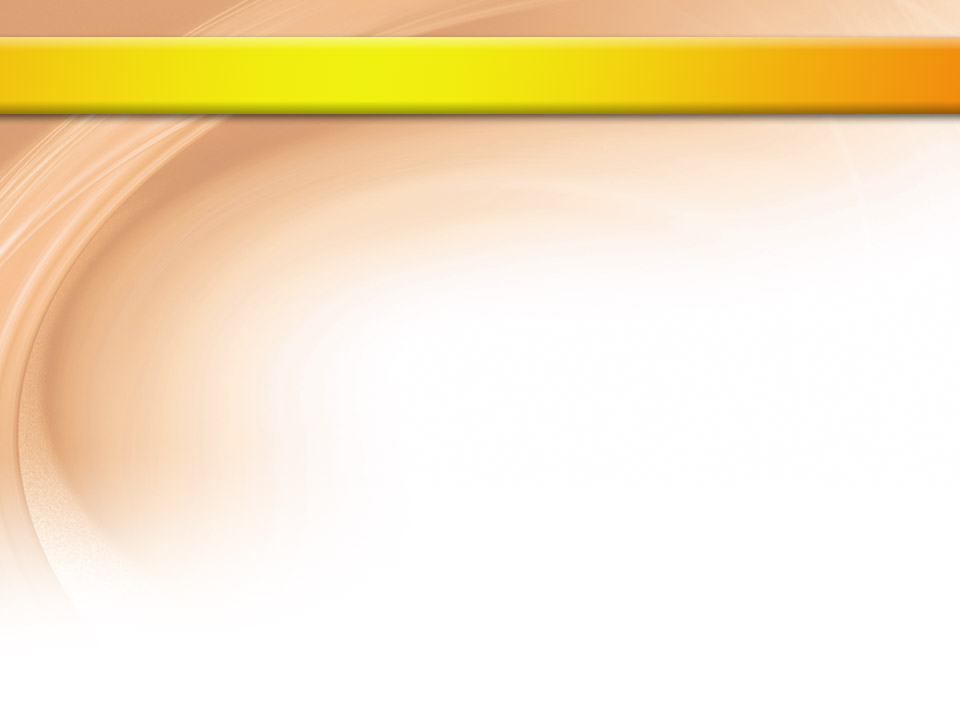 Skill 5: Insert a Header on the Handout Master, cont.
To print the slides:
Click the File tab.
Click the Print tab.
In the Settings category, click the print option you wish to use for the slides and select the options you wish for the handouts in the Handouts section.
Click the Print button.
19
© Paradigm Publishing, Inc.
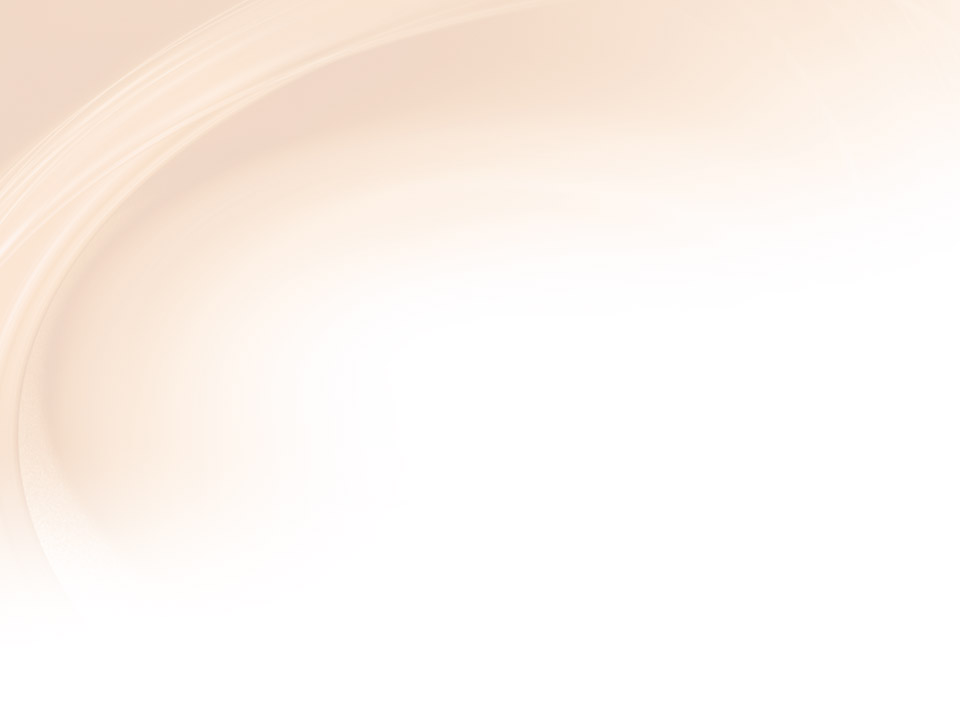 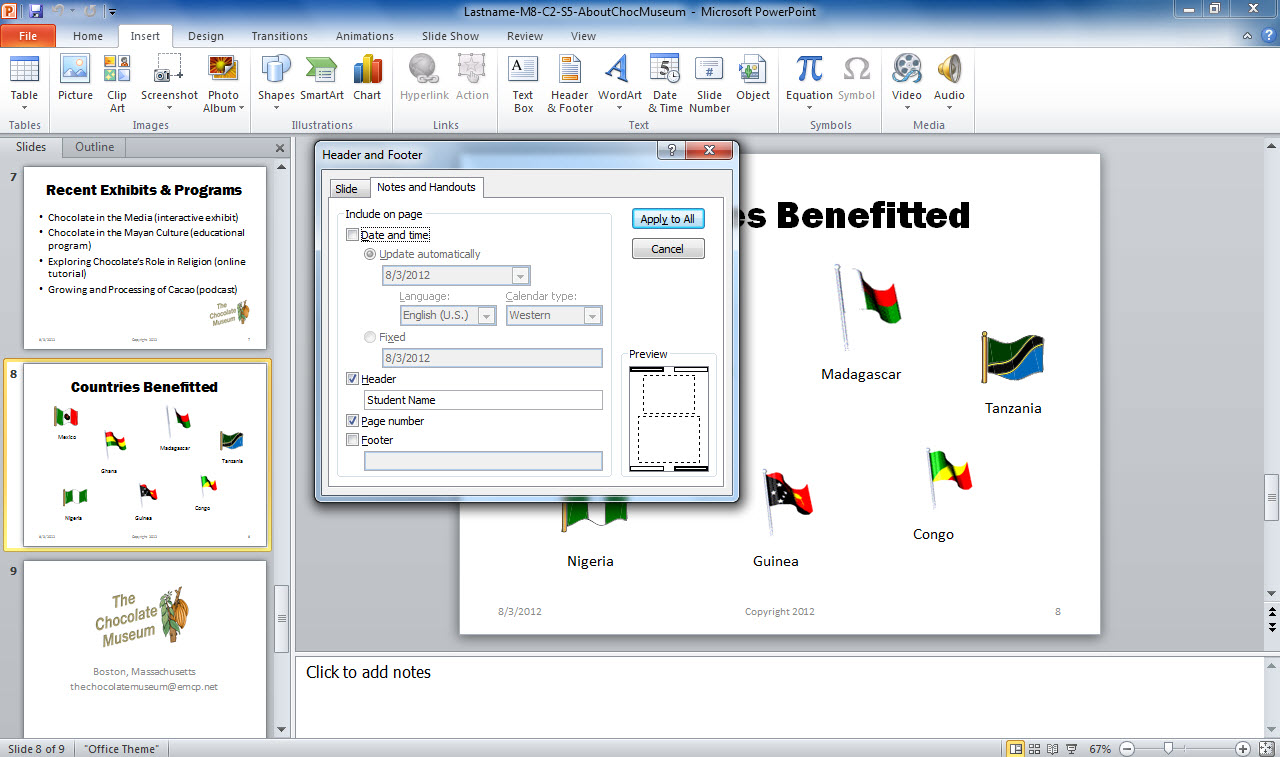 Header & Footer button
Insert tab
Notes and Handouts tab
Header check box
20
© Paradigm Publishing, Inc.
[Speaker Notes: Header and footer formatting that is done on the Handouts tab of the Header and Footer dialog box is applied to the Handouts Master.]
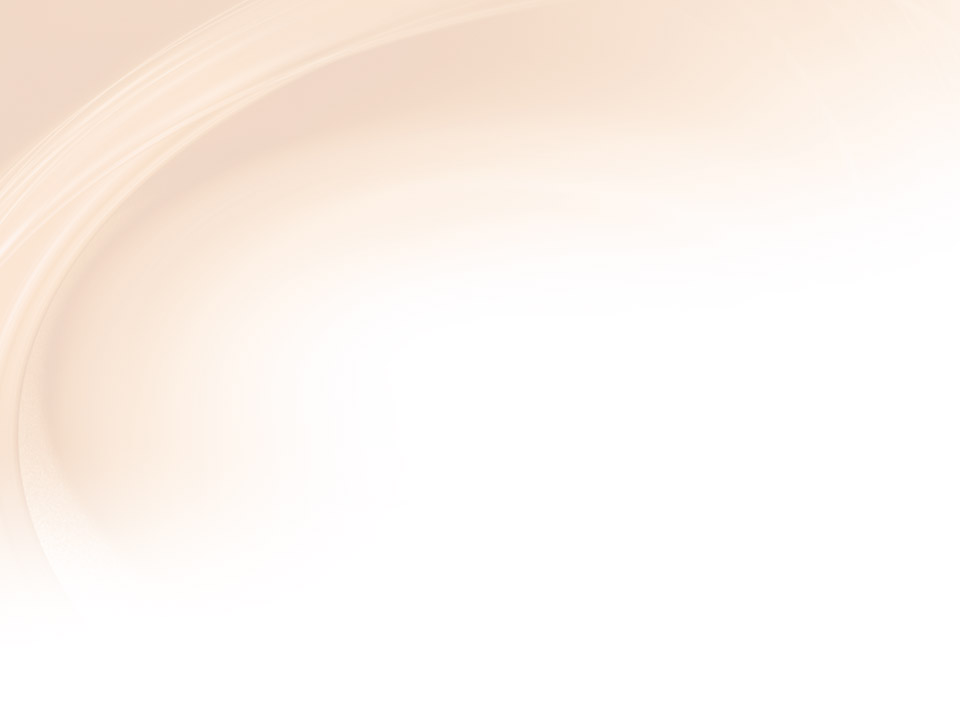 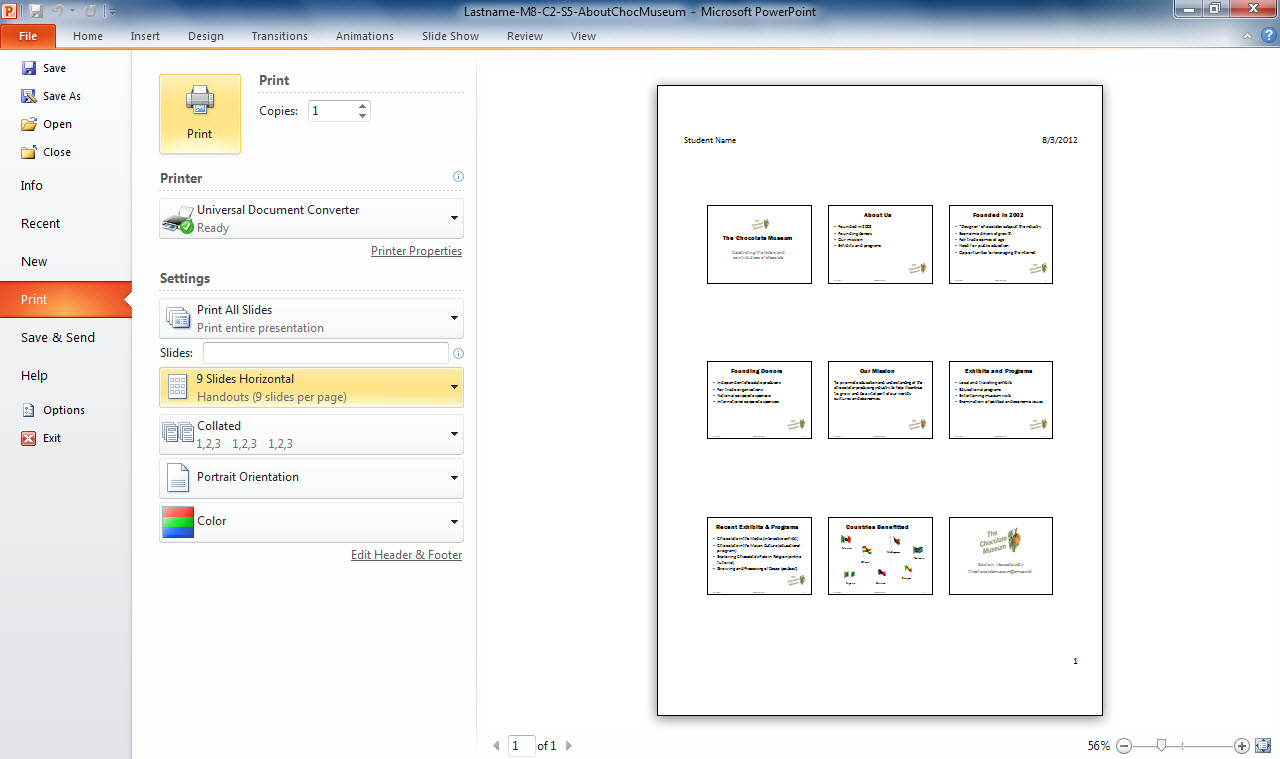 Print button
File tab
Print selected
21
© Paradigm Publishing, Inc.
[Speaker Notes: Here in Lastname-M8-C2-S5-AboutChocMuseum.pptx, you can see the Print Options displayed. Chapter 4 covers other printing options.]
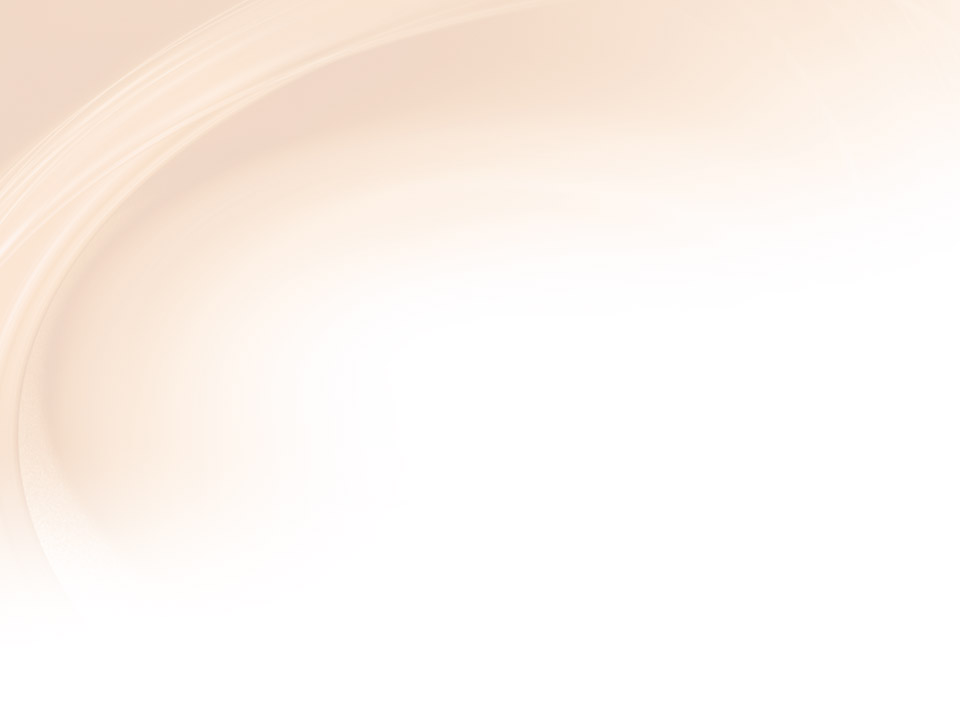 Checkpoint 2
Typical information placed in the footer includes
slide numbers.
slide titles.
bullet points.
clip art.
The Hide Background Graphics check box is located on the
View tab.
Insert tab.
Slide Show tab.
Design tab.
Answer
Answer
Footers have this many placeholders by default.
two
five
three
none
Additional masters are created any time you
apply a design to slides.
insert a graphic on a slide.
format text on a slide.
All of the above
Answer
Answer
Next  Slide
22
© Paradigm Publishing, Inc.
[Speaker Notes: In Slide Show View, click the Answer button for Question 5 after you believe that you know the correct answer. The correct answer will be displayed. Then click the Answer button for Question 6 and the answer will appear. Continue repeating these steps for all four questions in order. When complete, click the Next Slide button.]
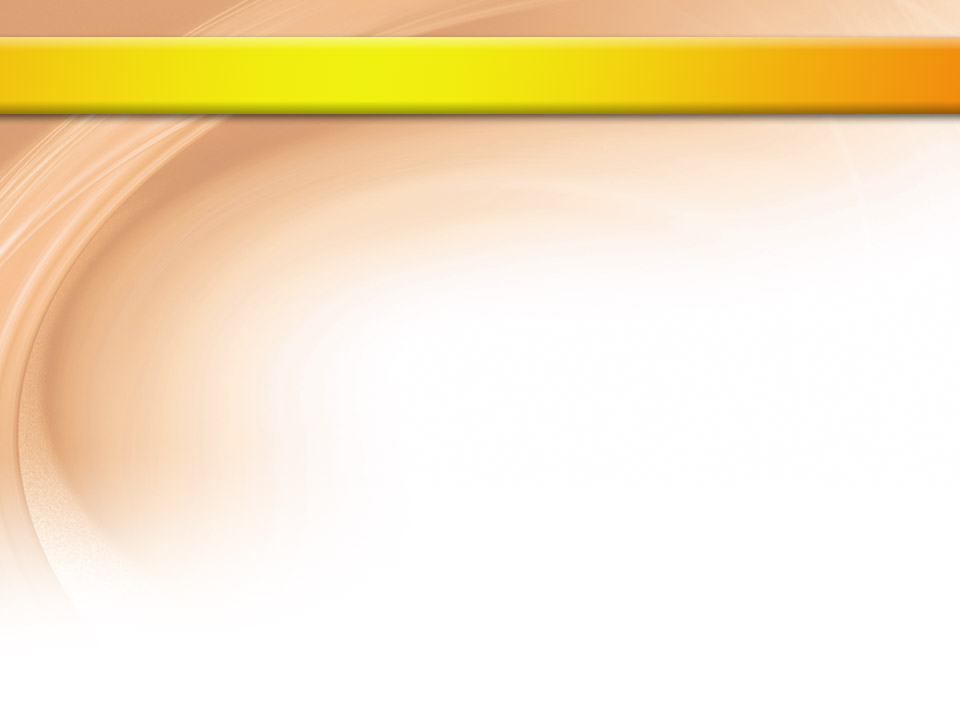 Tasks Summary
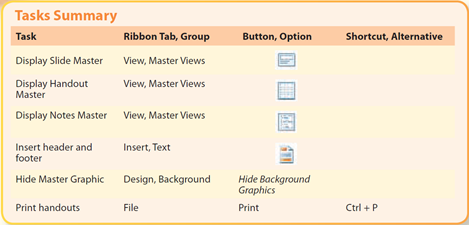 23
© Paradigm Publishing, Inc.
[Speaker Notes: Here is a summary of the PowerPoint Chapter 2 tasks.]